Урок по окружающему миру
 на тему: 
Будь природе другом
2 класс
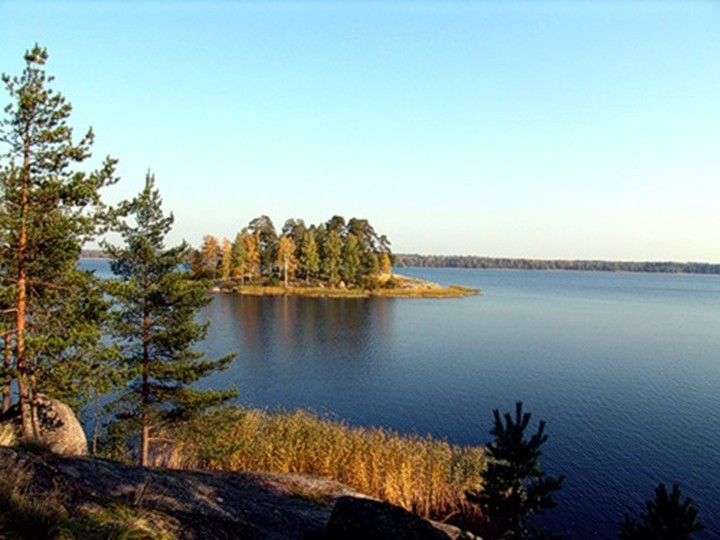 Посмотрите как красиво
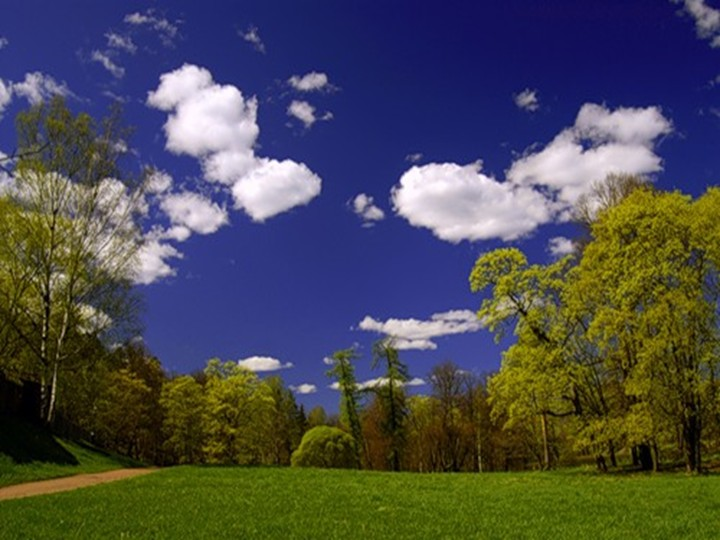 Голубое небо, деревья, травы
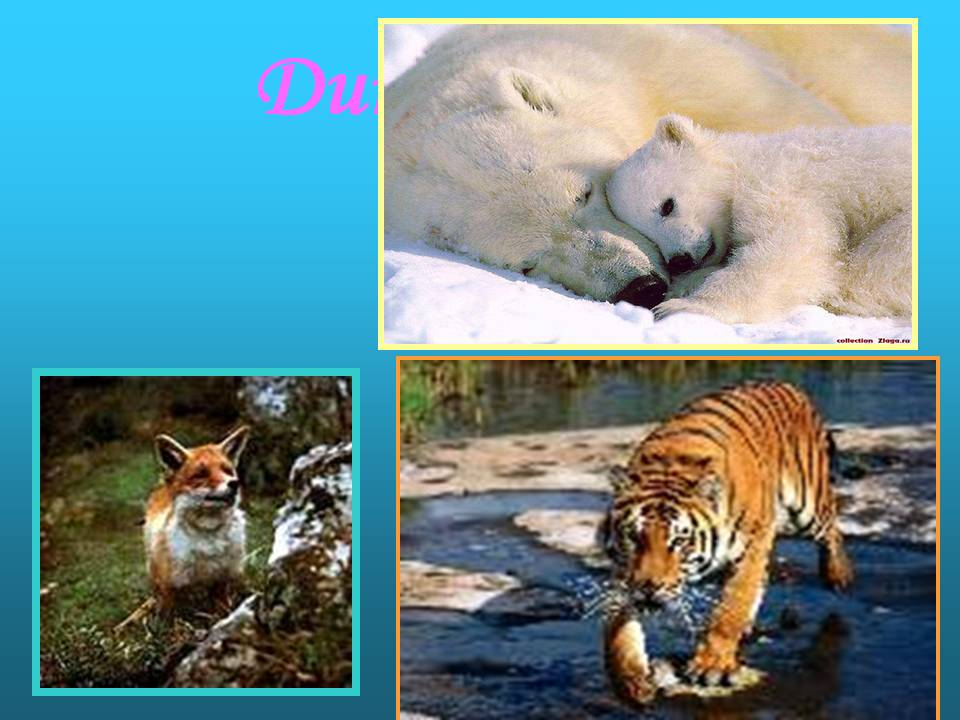 Природа - наш щедрый друг: 
она отдает нам свои богатства
Друг -
Сторонник, защитник кого-нибудь
 или чего-нибудь
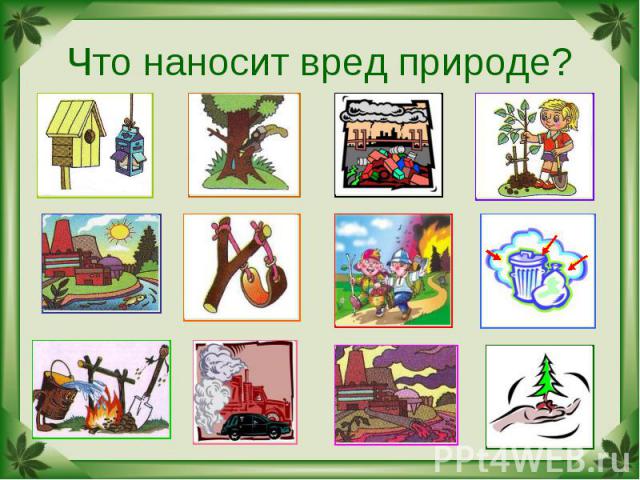 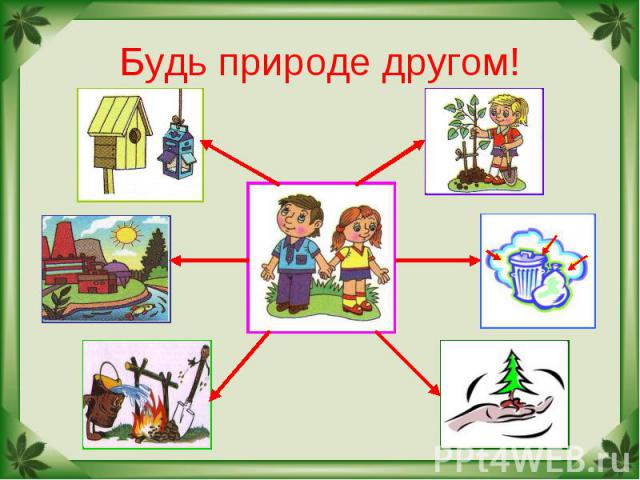 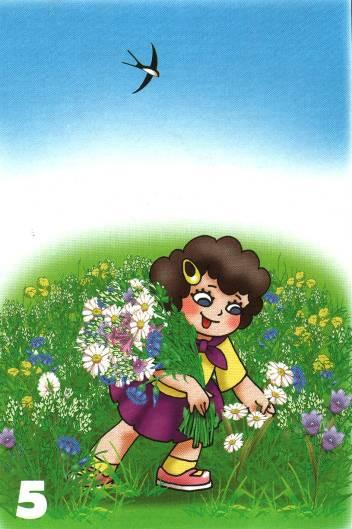 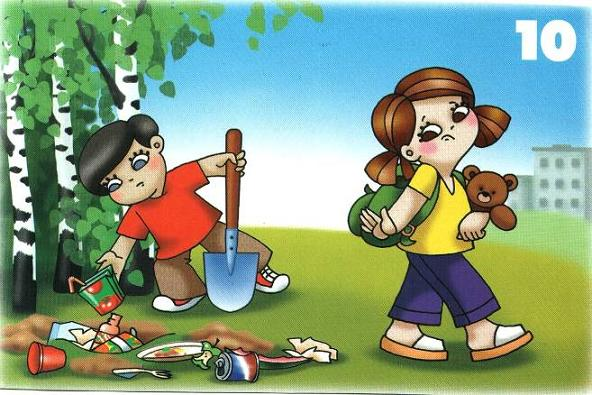 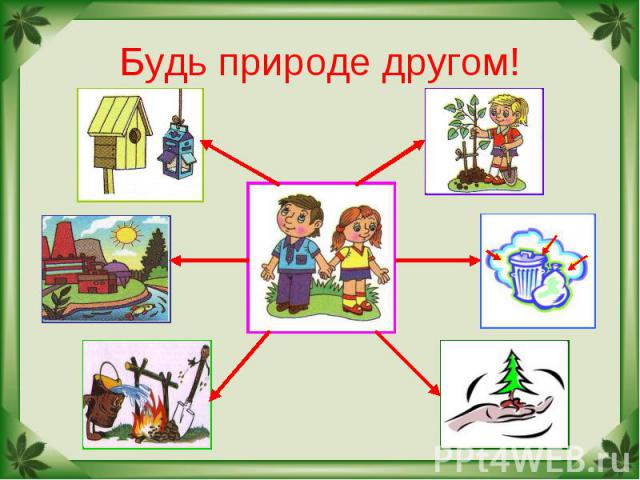